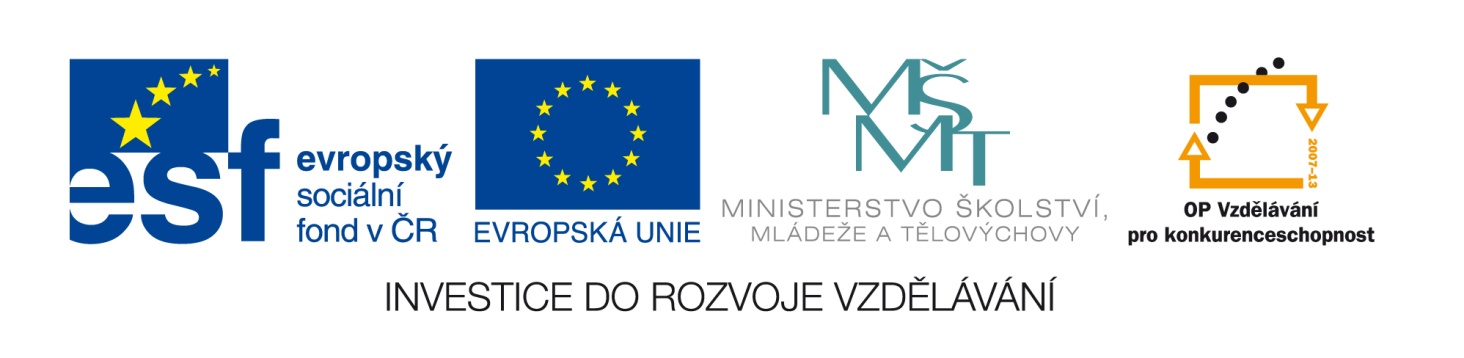 Tento vzdělávací materiál vznikl v rámci projektu EU – peníze školám
Název projektu : Objevujeme svět kolem násReg. číslo projektu: CZ.1.07/1.4.00/21.2040
PowerPoint 2010 – typy zobrazení
Zobrazení v režimu „Normální“
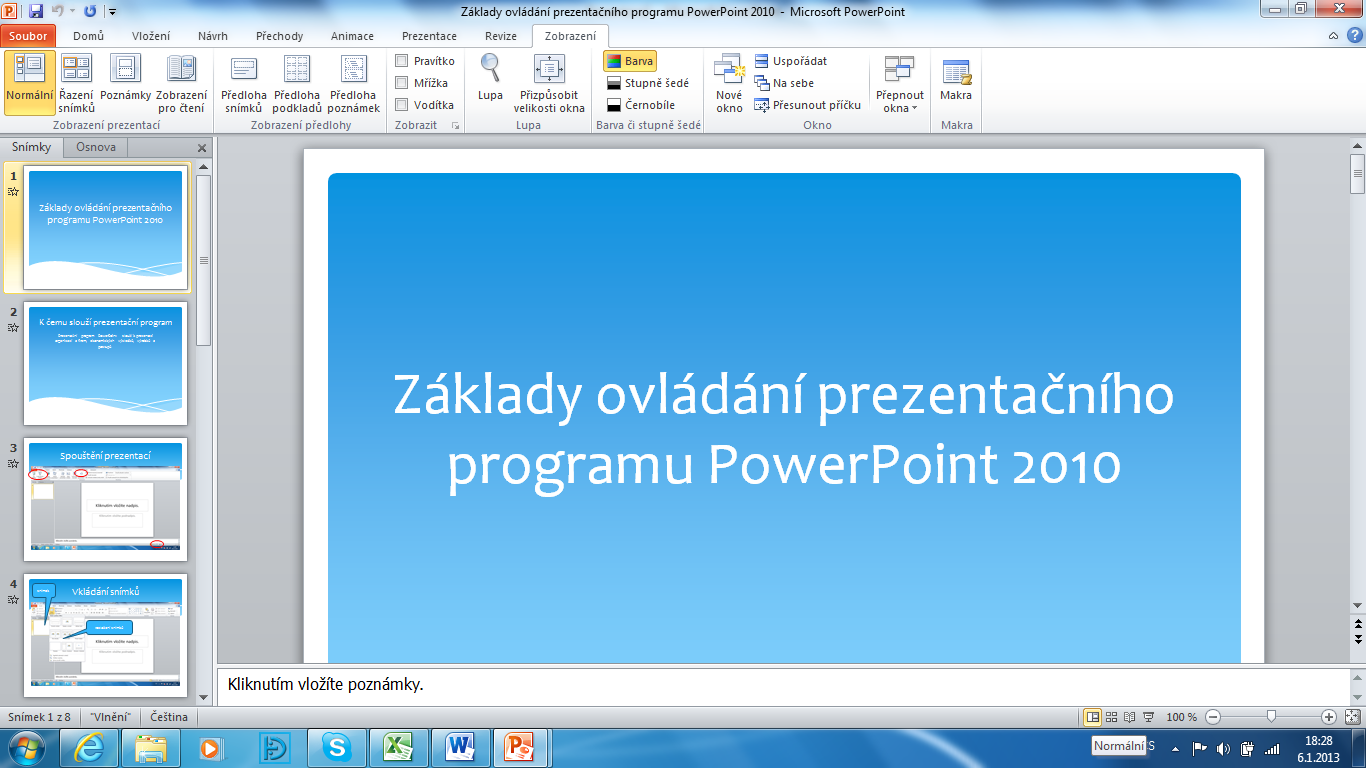 Zobrazení v režimu „Řazení snímků“
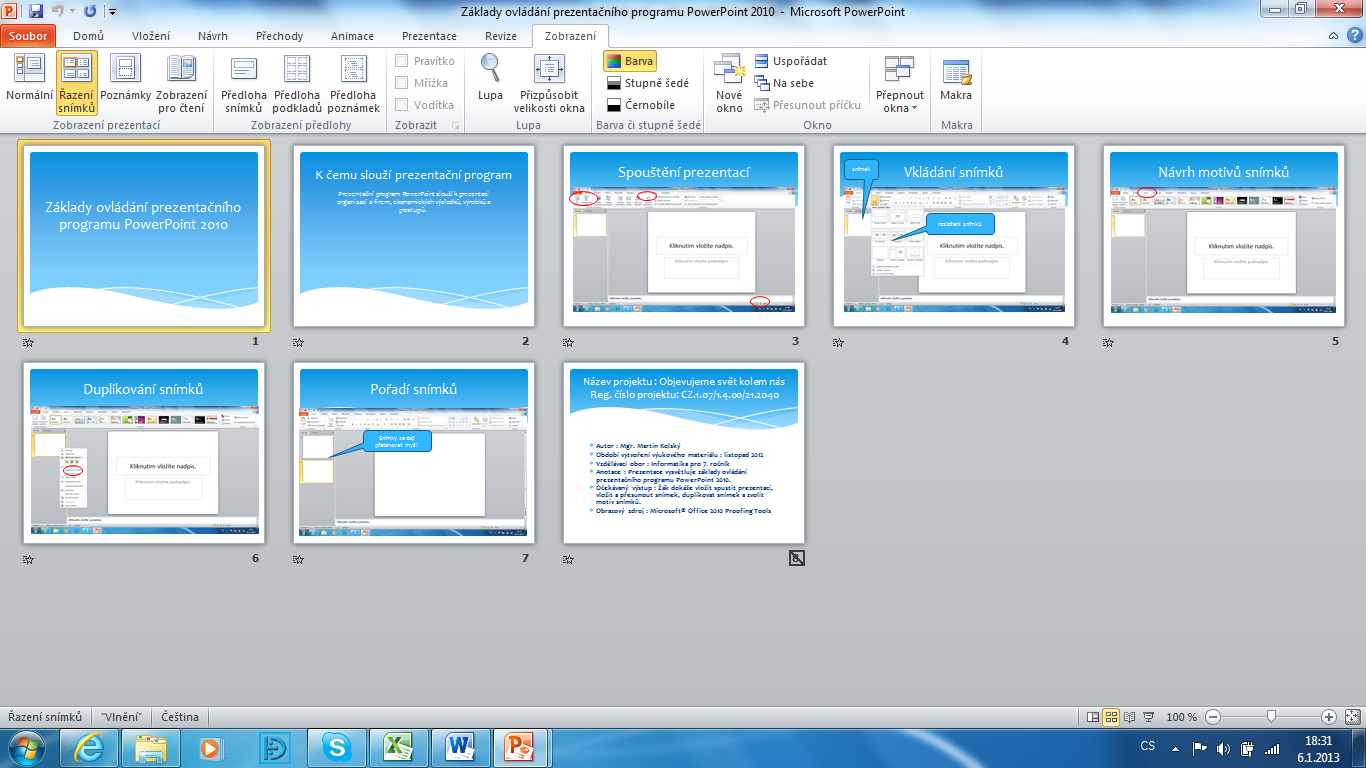 Zobrazení v režimu „Zobrazení pro čtení“
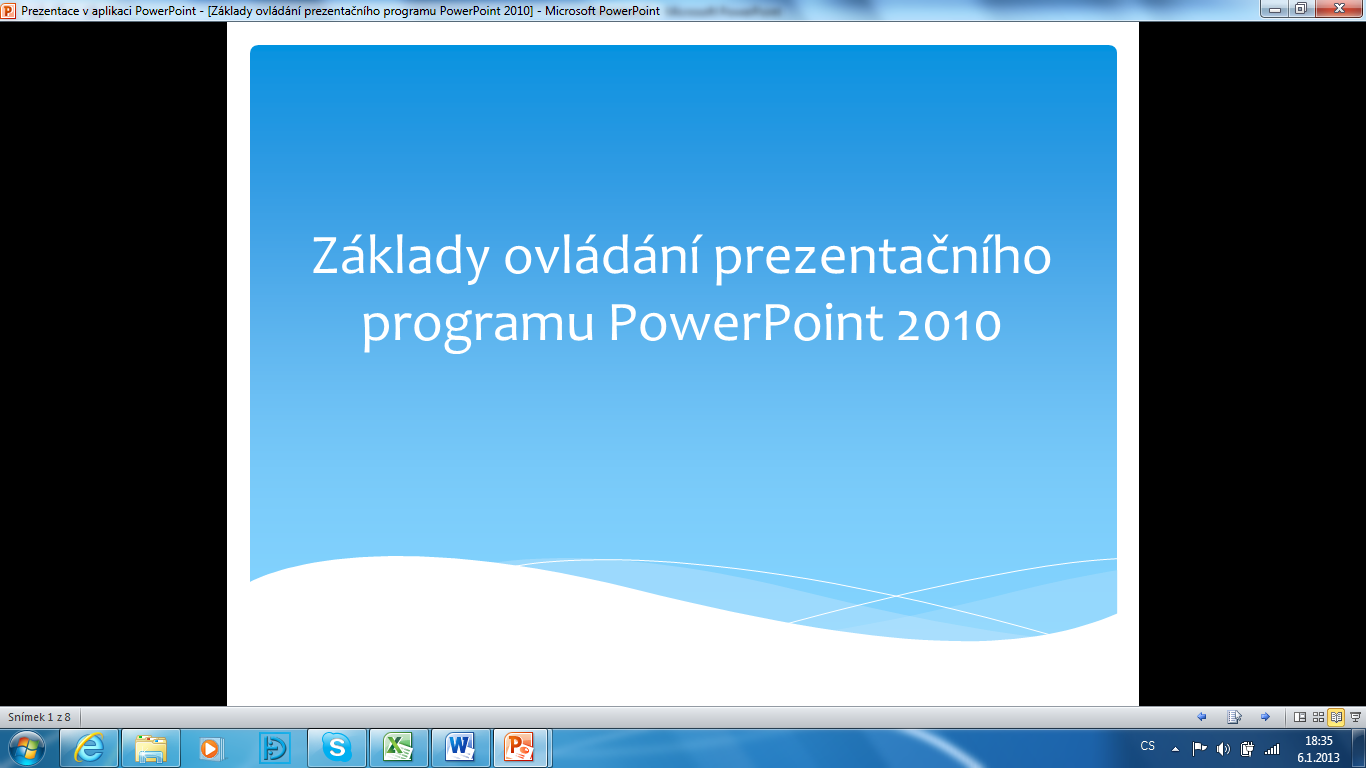 Posouvání snímků
Další volby režimu „Zobrazení“
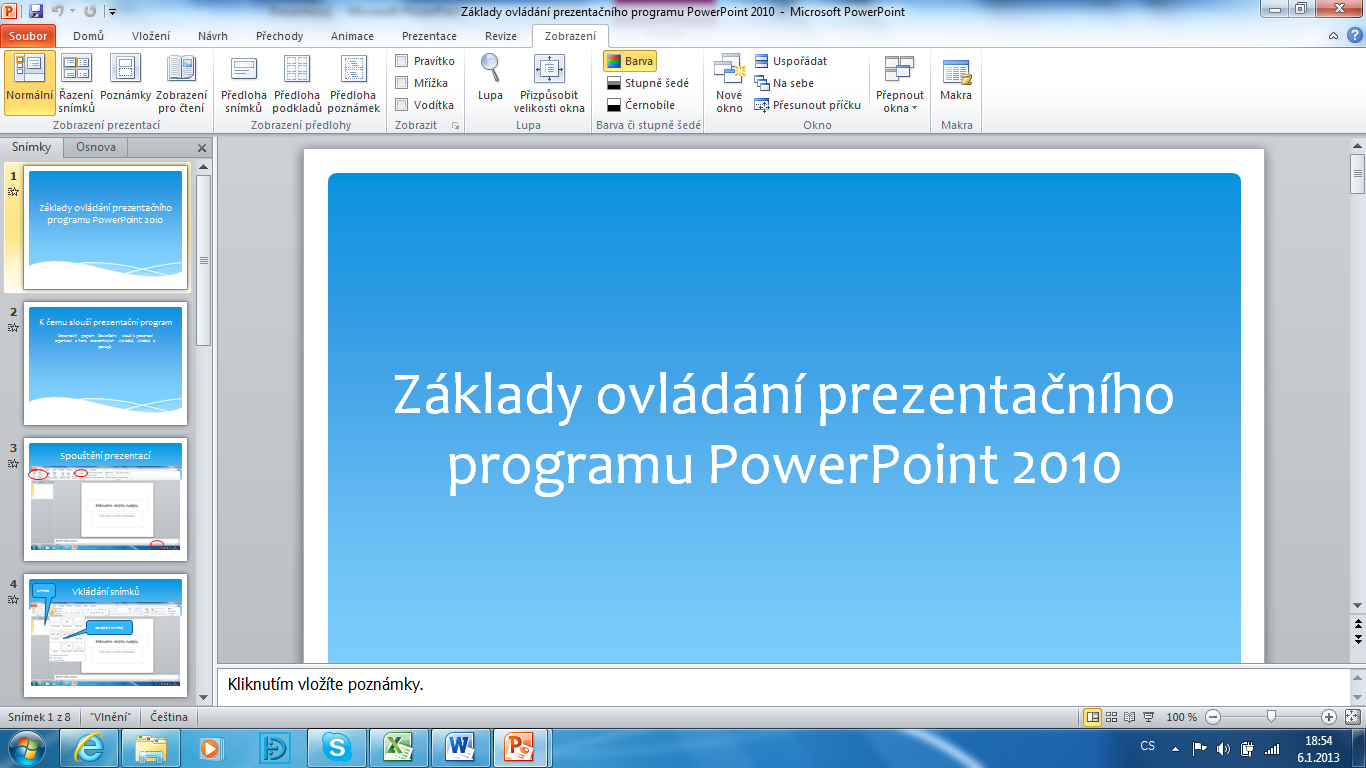 Název projektu : Objevujeme svět kolem násReg. číslo projektu: CZ.1.07/1.4.00/21.2040
Autor : Mgr. Martin Kolský 
Období vytvoření výukového materiálu : leden 2013 
Vzdělávací obor : Informatika pro 7. ročník
Anotace : Prezentace vysvětluje typy zobrazení snímků prezentačního programu PowerPoint 2010.
Očekávaný výstup : Žák zná způsoby zobrazení snímků.
Obrazový zdroj : Microsoft® Office 2010 Proofing Tools